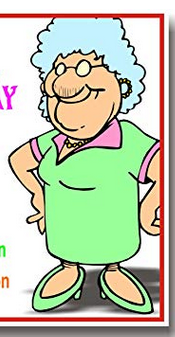 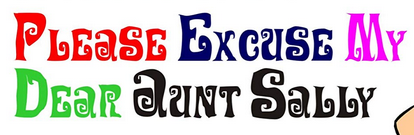 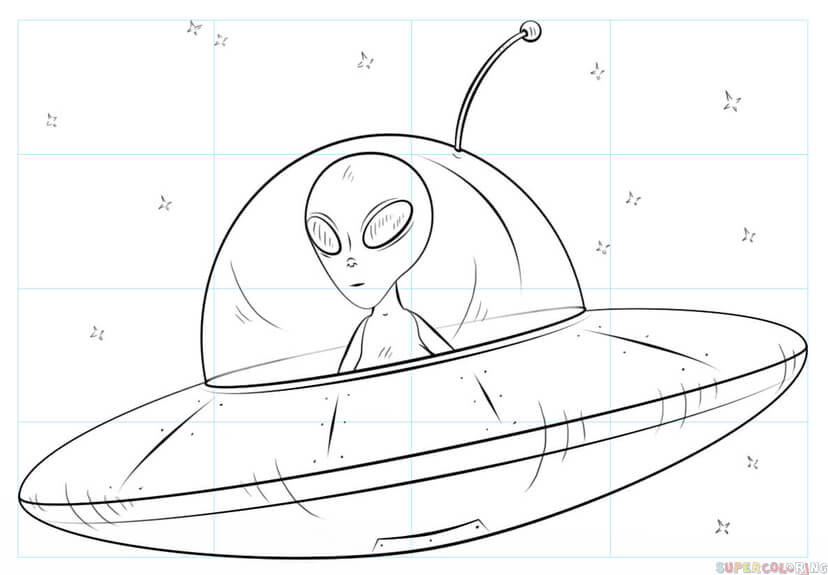 ORDER OF OPERATIONS
{     }
[     ]
Parentheses
PLEASE
( x )
EXCUSE
x2
Exponents

MY DEAR
Multiplication and Division
   ÷

Do you see the dots???
AUNT SALLY
Addition and Subtraction
+  -
Do you see the dashes???
We say, “DOT   BEFORE   DASH”
ORDER OF OPERATIONS
DOT   BEFORE   DASH
DOT   BEFORE   DASH
{     }
DOT   BEFORE   DASH
[     ]
PLEASE
( x )
Parentheses
EXCUSE
x2
DOT   BEFORE   DASH
Exponents

MY DEAR
Multiplication and Division
   ÷

DOT   BEFORE   DASH
!!!!
AUNT SALLY
Addition and Subtraction
+  -
P
x
Are there any parentheses?
17 +  2 • 2
E
x
Are there any exponents?
MD
✅
Any “dots”?
= 17 +
4
AS
✅
Last of all…
= 21
How do you make a story SIMPLER????
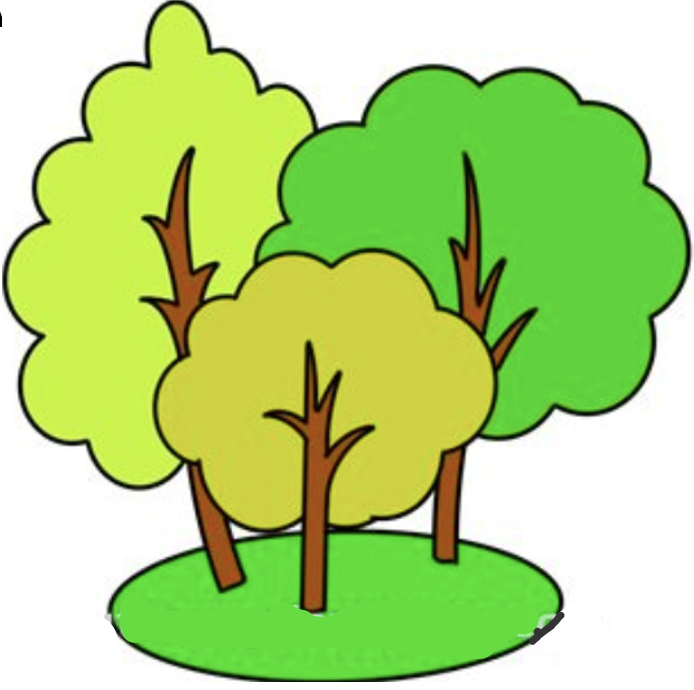 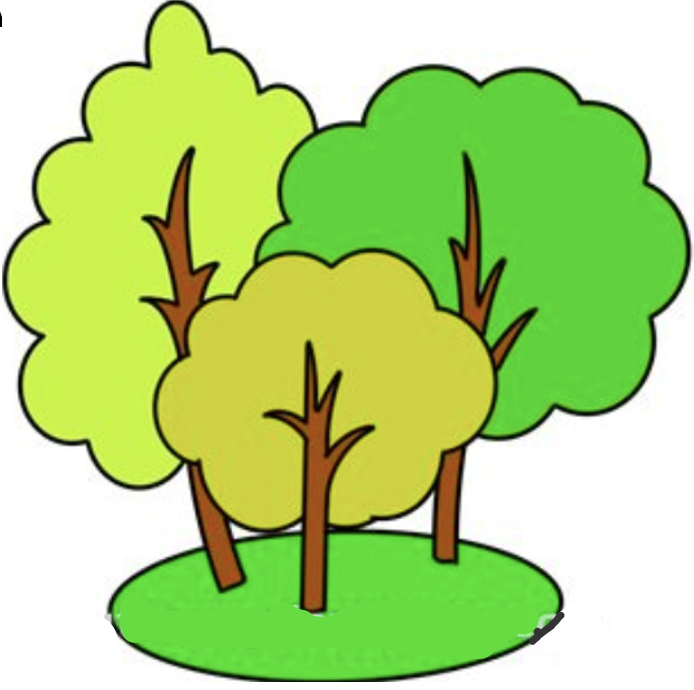 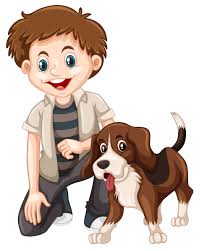 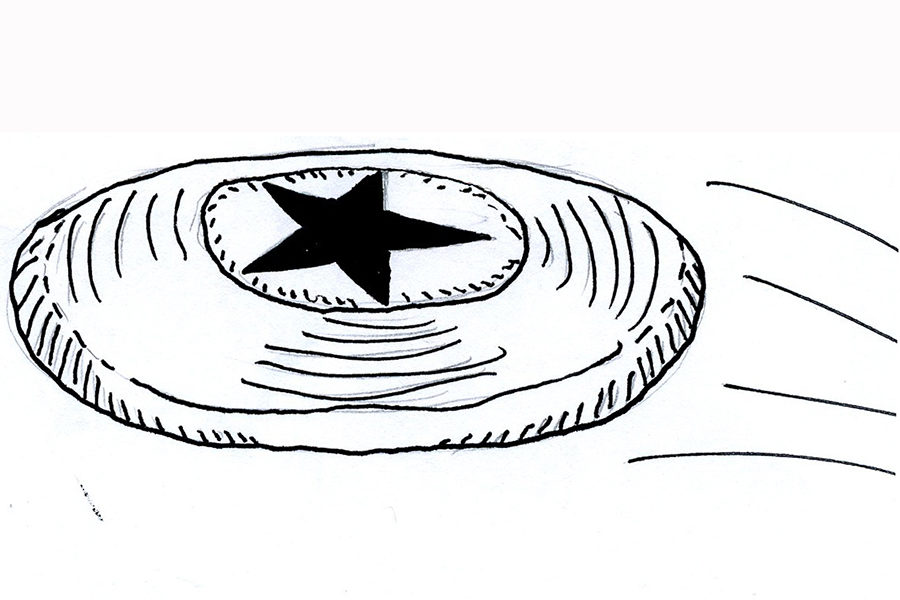 Cuesta Park
My son Bob took our dog Lola to Cuesta Park on a Sunday to play frisbee.
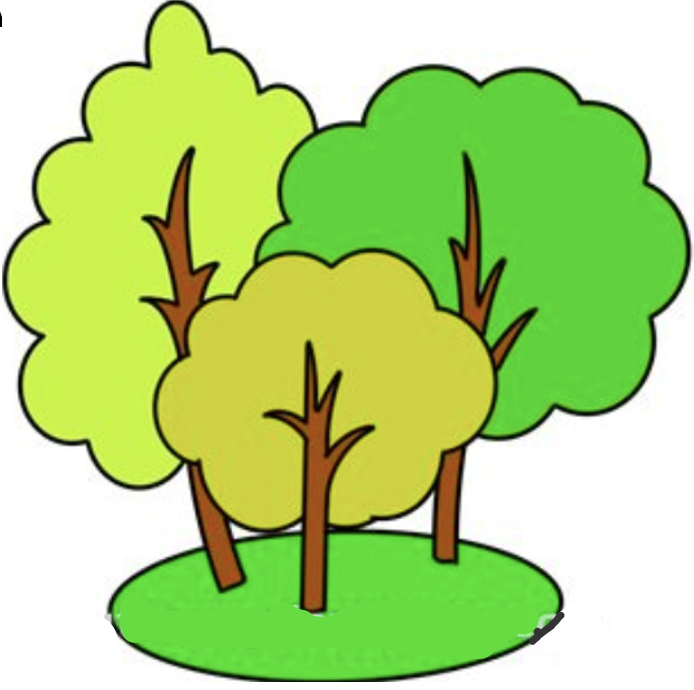 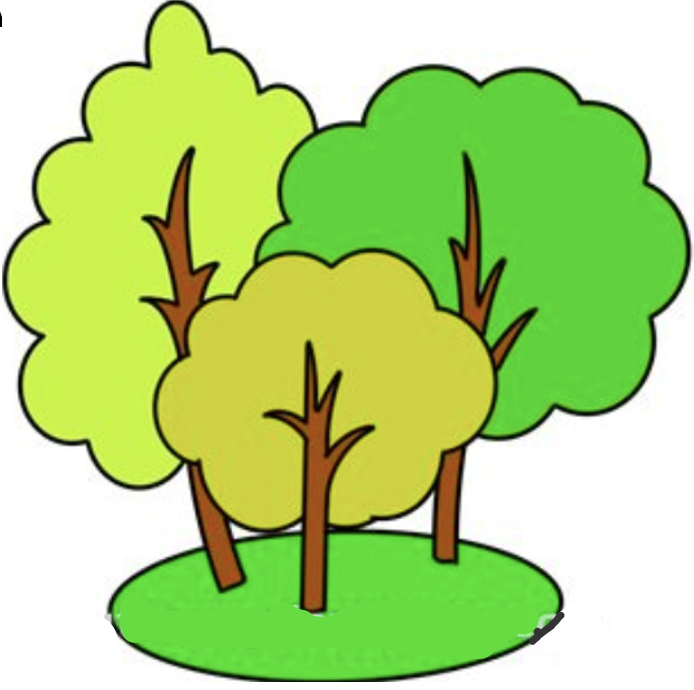 SIMPLIFY! CUT IT DOWN!
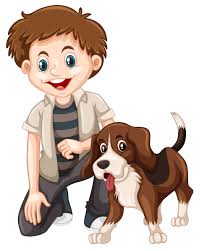 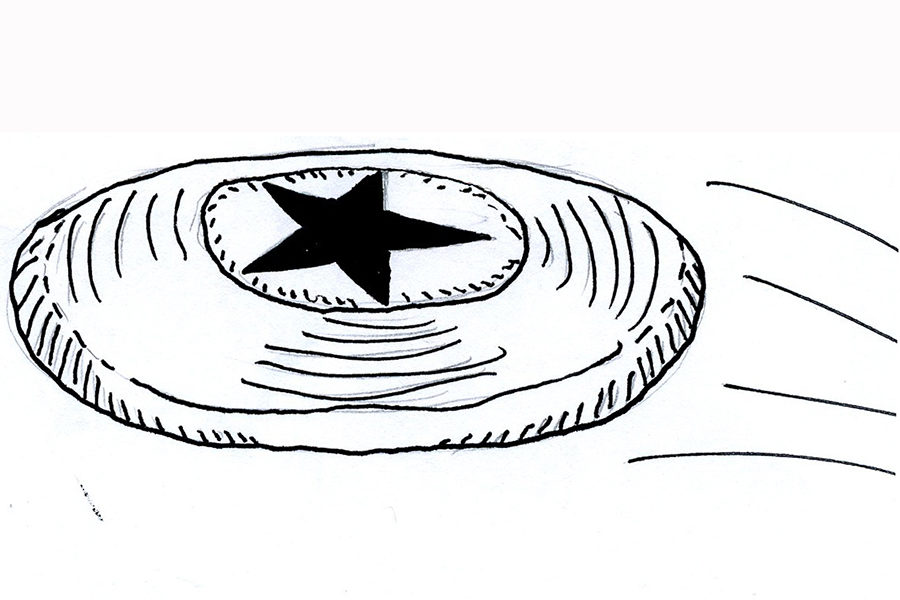 Cuesta Park
Bob took Lola to to the park to play frisbee.
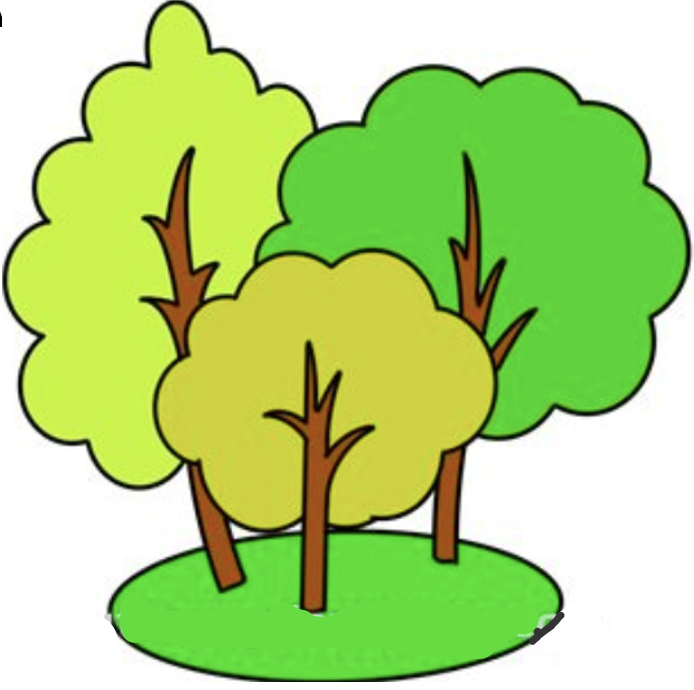 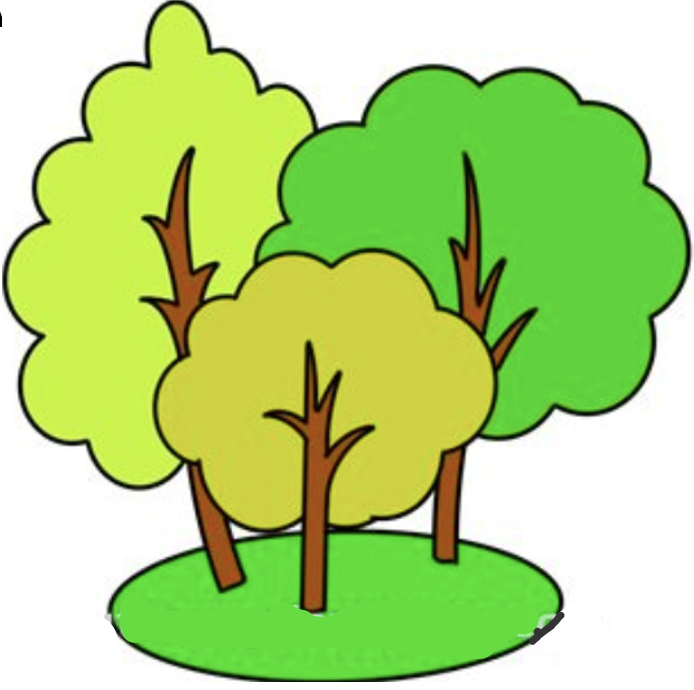 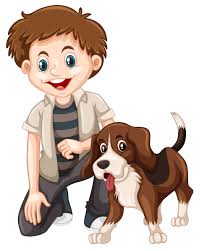 EVEN SIMPLER!
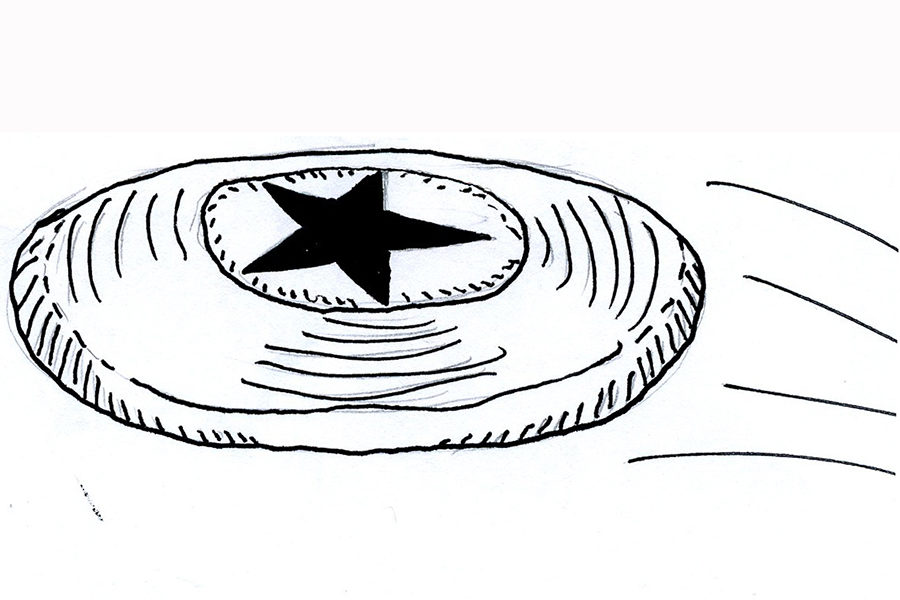 Bob … Lola … park … frisbee.
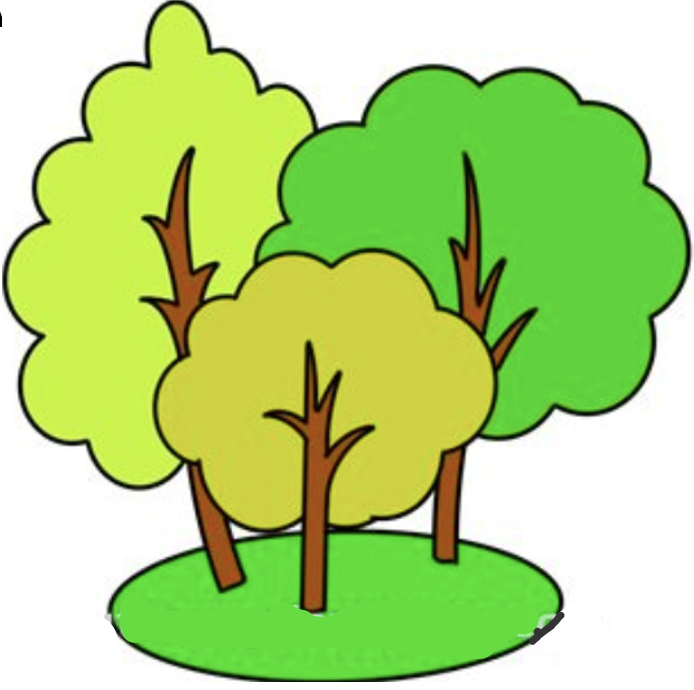 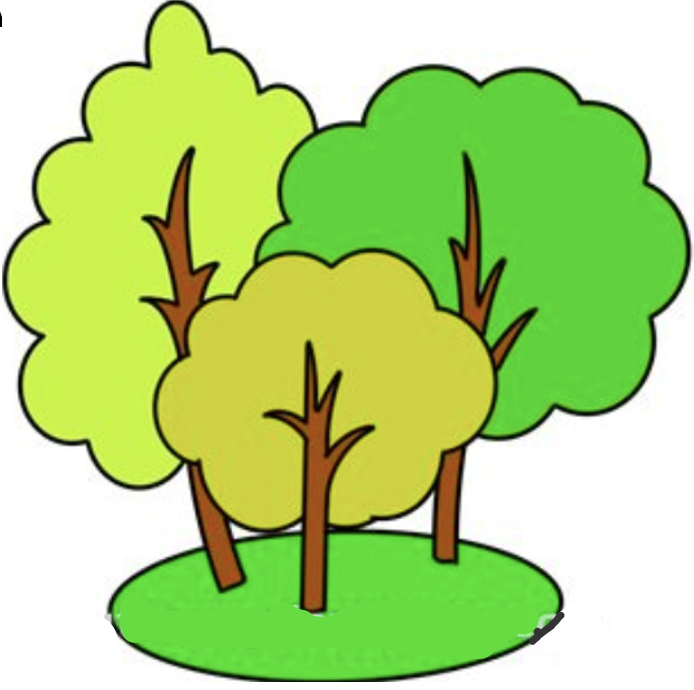 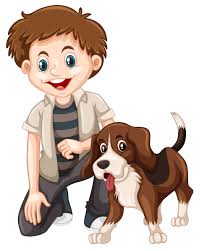 EVEN SIMPLER!
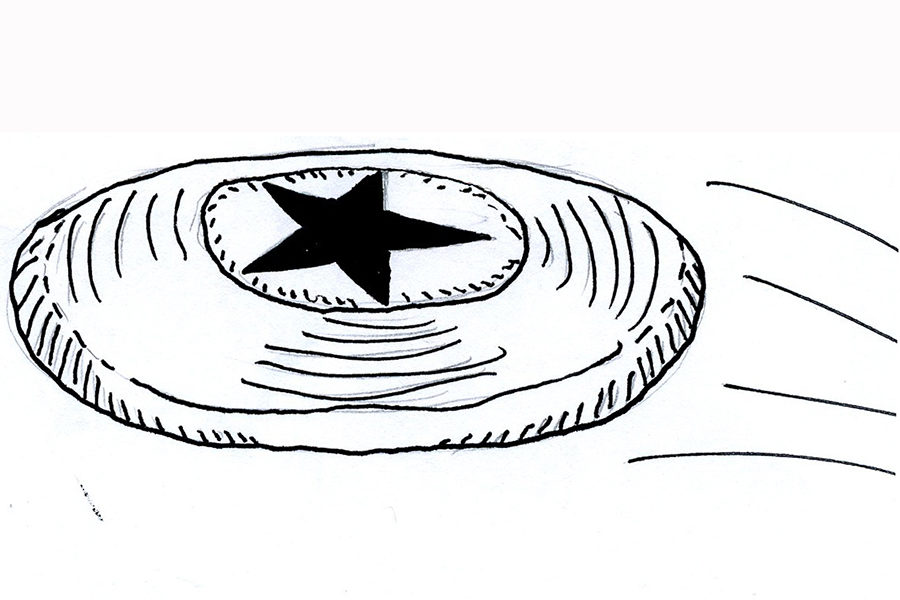 Bob … Lola … park
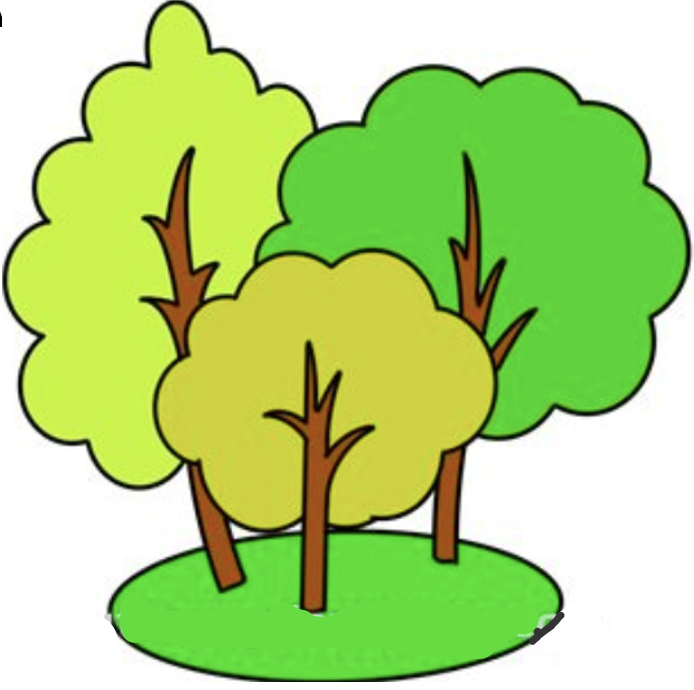 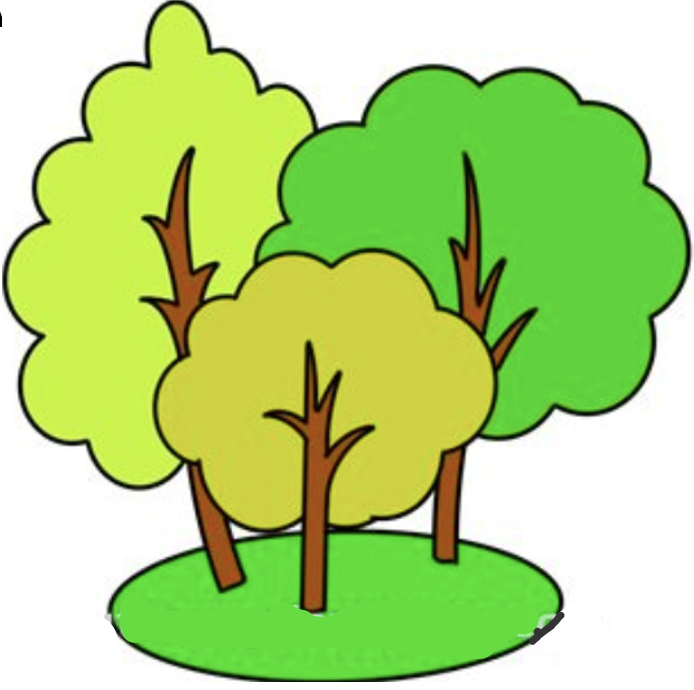 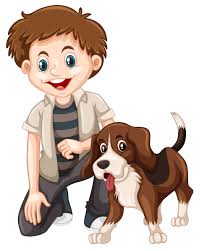 EVEN SIMPLER!
Bob … Lola …
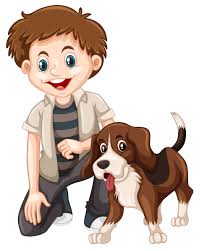 EVEN SIMPLER!
Bob ?
Lola?
?????
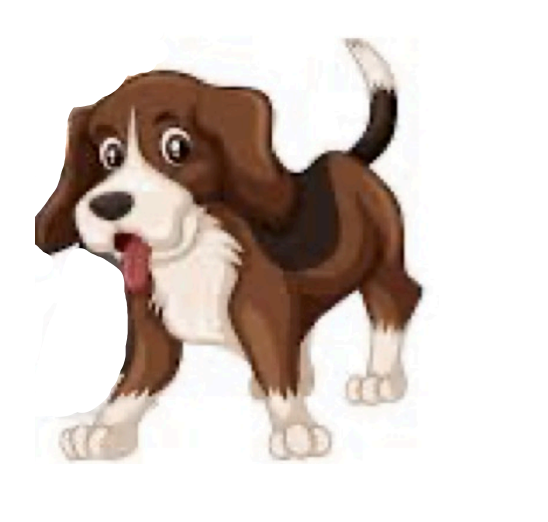 My son Bob took our dog Lola to Cuesta Park on Sunday to play frisbee.
Bob took Lola to to the park to play frisbee.
Bob … Lola … park … frisbee.
Bob … Lola …
Do you see the Sacred V?
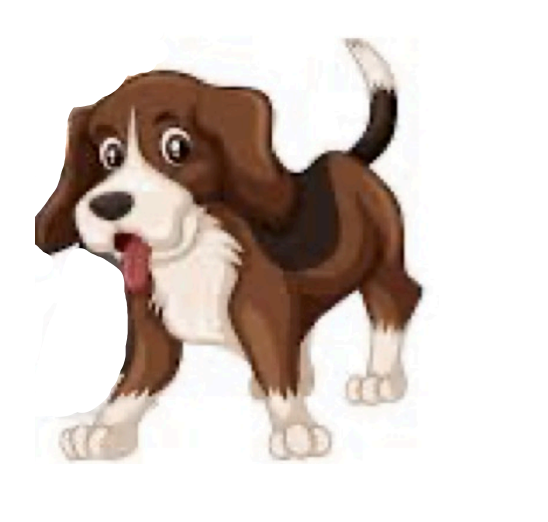 Algebra uses it….
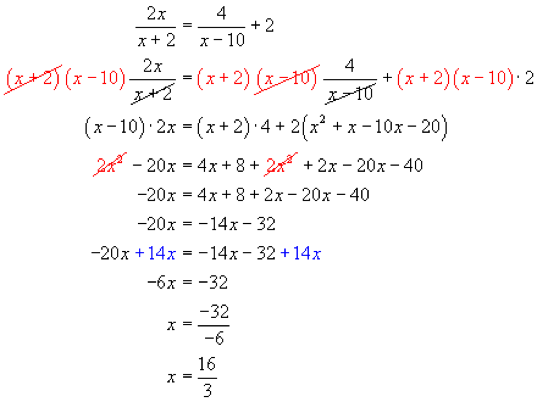 Do you see the Sacred V?
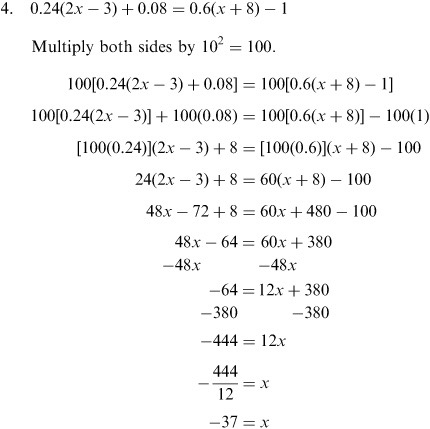 Do you see the Sacred V?
Why the Sacred V?
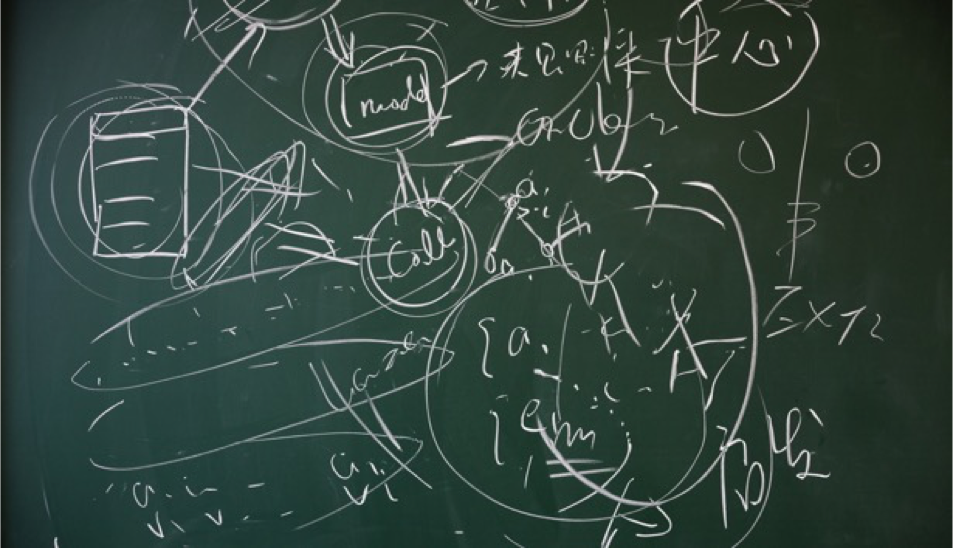 Let’s do another one:
15 +  (12 – 7 ) •  2
P
✅
Are there any parentheses?
E
x
Are there any exponents?
Sacred V warning: 
WRITE IT OUT!!
• 2
5
= 15 +
MD
✅
Any mult/division?
AS
✅
Last of all…
10
= 15 +
=  25
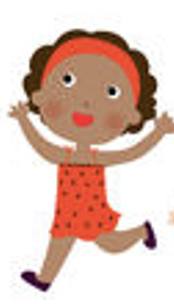 Yay!
One more, then Game Time!
2
4  -  (12 ÷ 4 ) +  2
P
✅
Are there any parentheses?
E
✅
Are there any exponents?
2
+ 2
4  -
3
Sacred V warning: 
WRITE IT OUT!!
MD
x
Any mult/division?
+ 2
AS
- 3
= 16
✅
Last of all…
2
= 13 +
OK, work from left
 to right:
=  15
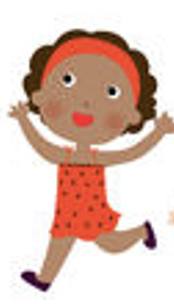 Yay!
Mad Dash
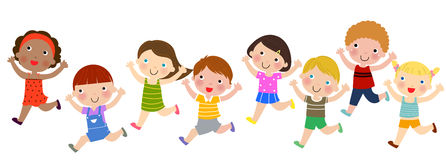 Do at least the FIRST problem on each slide 
Copy the problem exactly.
Follow Order of Operations, and use the Sacred V !
Hold up your white board for me to see.
Find a new desk to sit in.
1.
P
a)  7 +  3 ●   5
E
MD
AS
Answers …
Did you get at least one 
correct?
If not, find your mistake, circle it and show me.  

Did you use the Sacred V?
If not, fix that and show me. 
OK now?????
7 +  3 ●   5  
      = 7 + 15
        = 22
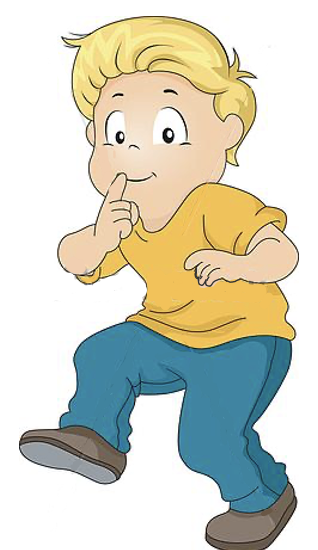 …Find a new 
place to sit 
(carefully, please!)
2.
P
a)  7 + 10     1 - 5
E
MD
AS
5
b)   20      5  +   2
●
Answers …
Did you get at least one 
correct?
If not, find your mistake, circle it and show me.  

Did you use the Sacred V?
If not, fix that and show me. 
OK now?????
7 + 10     1 – 5
        = 7 + 10 – 5
	    = 17 – 5  
              = 12
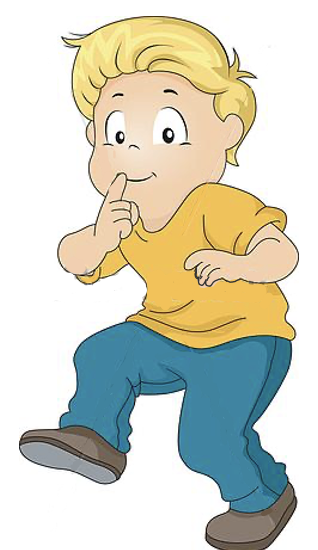 20     5 + 2 ● 5
       =  4    +   10
            =  14
…Find a new 
place to sit 
(carefully, please!)
3.
a) 9  +
P
45     9  ●   5
???
E
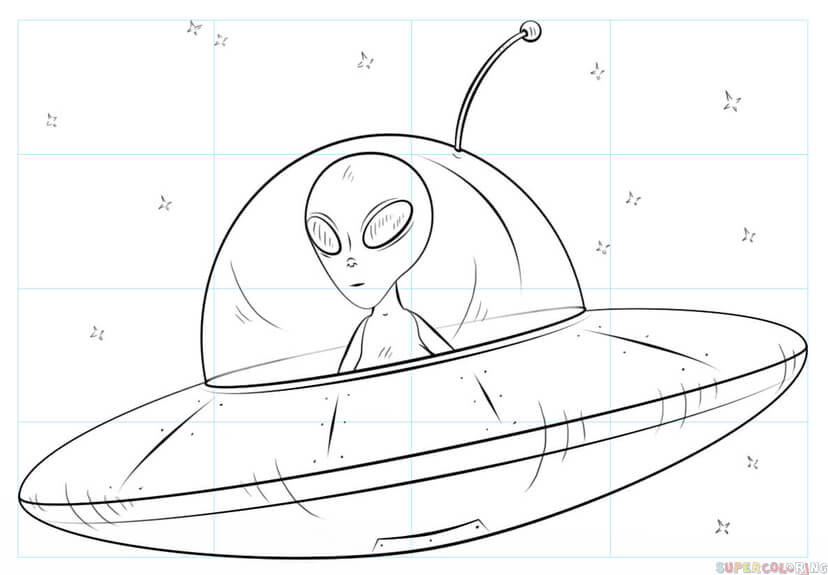 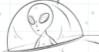 MD
Left to RIght
What if there are TWO???
AS
Left to RIght
TWO “DOTS” in a ROW?
Is it = 25 or is it = 1? 
Shall we vote? 
Mathematical democracy???
b)  10 + 20       2 ●   2
Answers …
Did you get at least one 
correct?
If not, find your mistake, circle it and show me.  

Did you use the Sacred V?
If not, fix that and show me. 
OK now?????
a)   9 + 45     9 ● 5
        = 9 + 5 ● 5
           = 9 + 25
		= 34
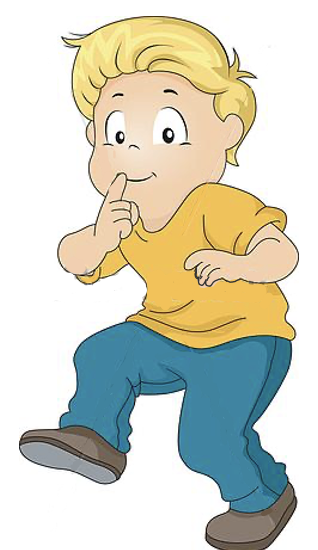 10  +  20      2 ● 2
       =  10   +  10 ● 2
            =  10 + 20
	         = 30
…Find a new 
place to sit 
(carefully, please!)
4.
a)   27 –  3  ●  5  +  32
P
E
MD
AS
2
b) 100 – ( 7 – 3 )  ÷  2 =
Answers …
Did you get at least one 
correct?
If not, find your mistake, circle it and show me.  

Did you use the Sacred V?
If not, fix that and show me. 
OK now?????
2
27 – 3 ● 5 + 3 
	= 27 – 3 ● 5 + 9
           = 27 – 15 + 9
		= 12 + 9
		    =21
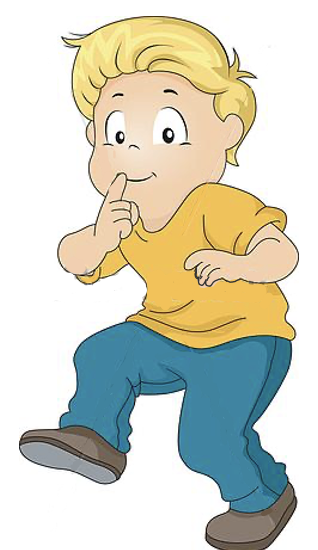 2
100 – (7-3)     2
       =  100 – (7-3)     4
          =  100 – 4       4
	       = 100 – 1
		     =99
…Find a new 
place to sit 
(carefully, please!)